Anatomy of a CC License
CC BY 4.0, 2023, Chris Chang
“Anatomy of a CC License” by Chris Chang is licensed under a Creative Commons Attribution 4.0 International License.
Three Layers of the CC Licenses
Creative Commons Licences - 3 Layers
The Legal Code - The legal code is the terms and conditions of the license that are enforceable in court.  This layer makes the base of the license.  
Common Deeds - The common deeds are the web pages that lay out the terms of the licenses in language for a  layperson.  
Machine Readable Version - The final layer of the license is a machine readable version that helps software with the creation, distribution, reproduction, and discovery of Creative Commons works.
Four License Elements
Creative Commons License - 4 Elements
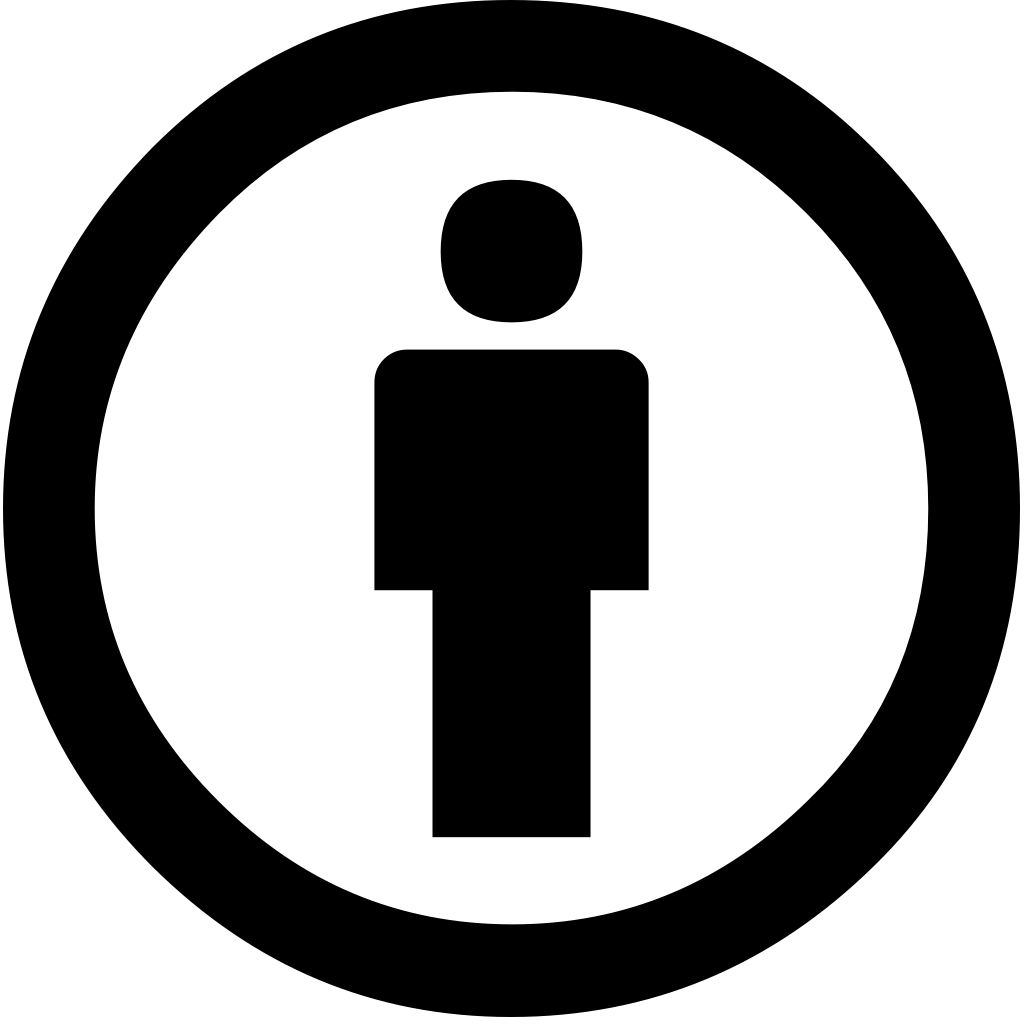 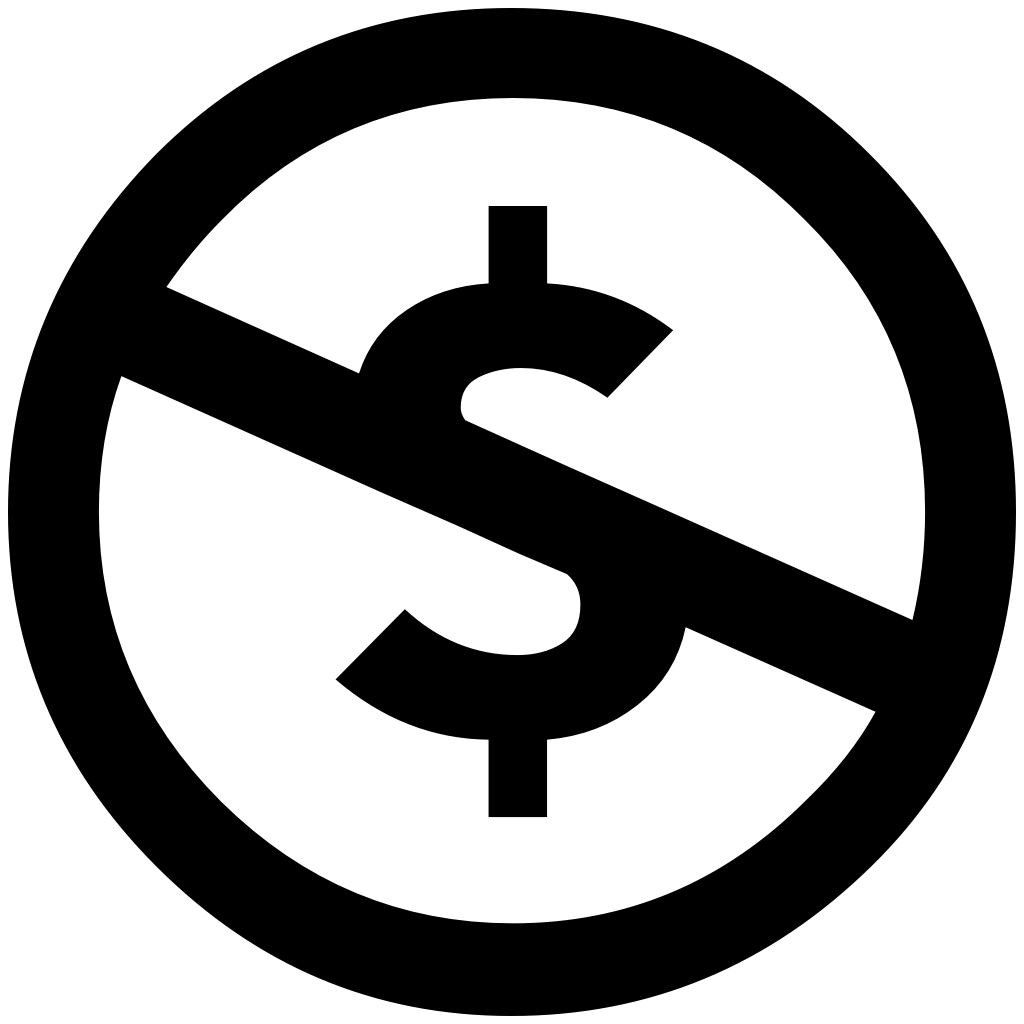 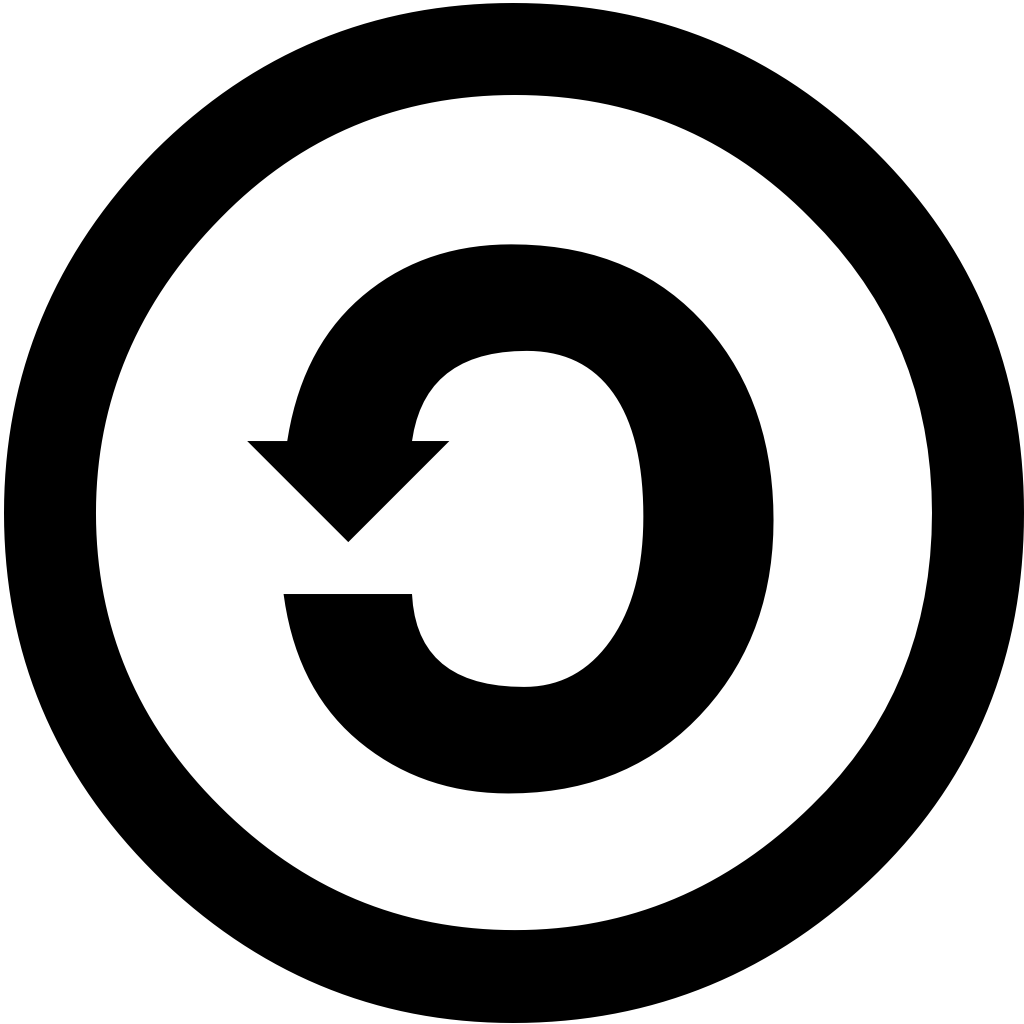 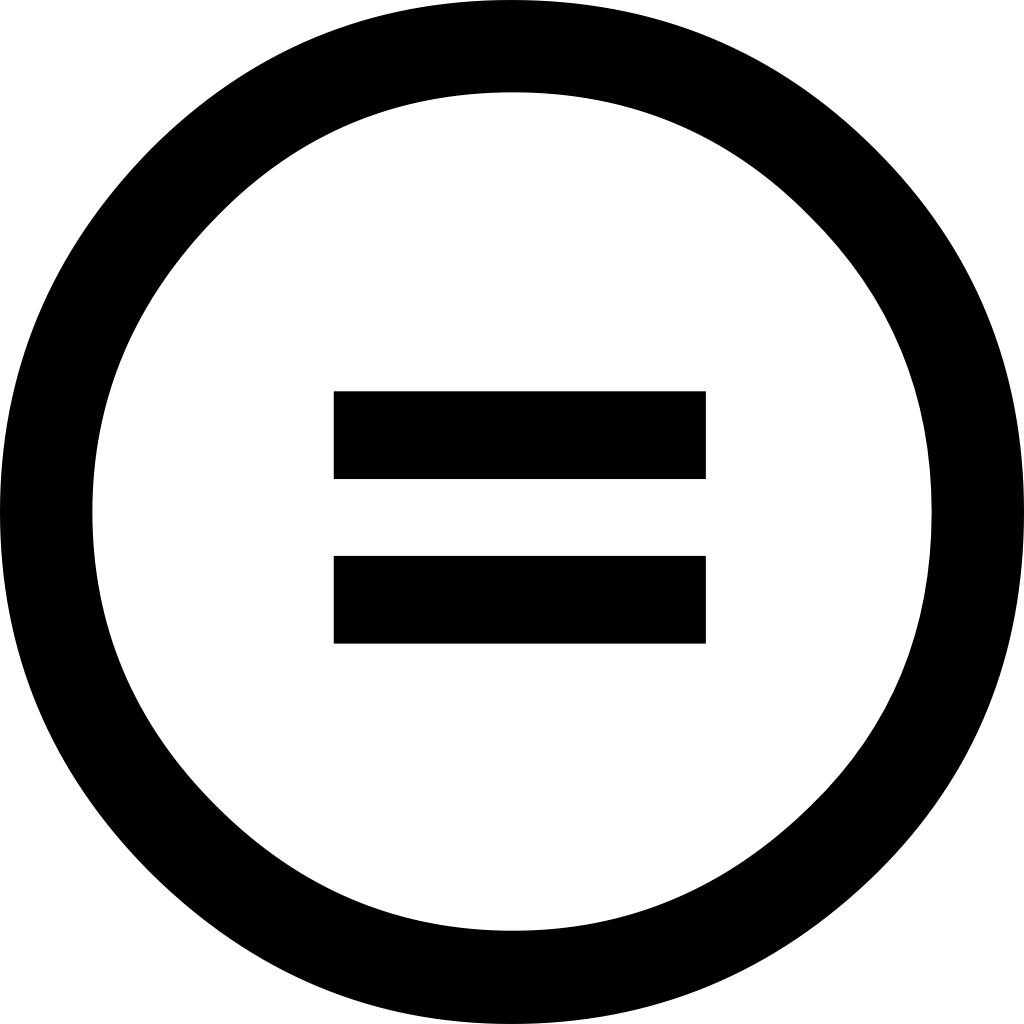 Six Creative Commons Licenses
Creative Commons License - 6 Types
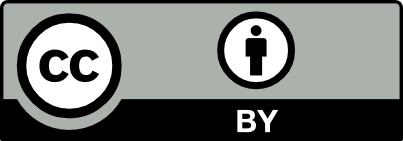 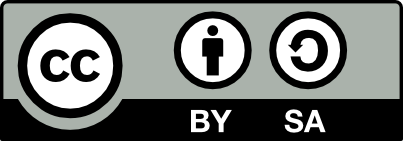 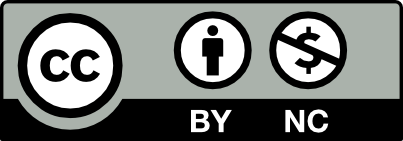 Creative Commons License - 6 Types
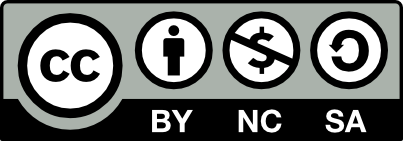 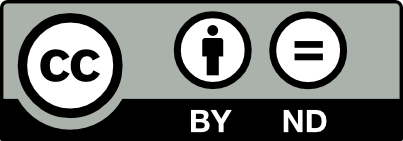 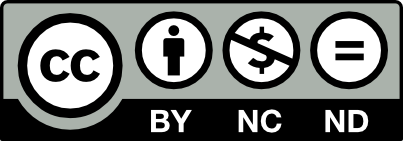 Two Public Domain Tools
Creative Commons License - Public Domain
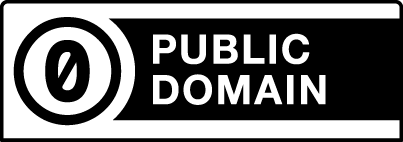 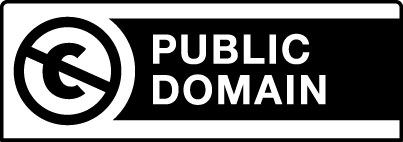 Exceptions and Limitations
Built in exceptions and limitations
Copyright always allows some uses without any permission.
The classroom use exemption: both instructor and students can perform or display any works. It only applies to a usage in a classroom, at a nonprofit educational institution, for people there in person.
Fair use: s flexible exception but difficult to predict.
Other exceptions, exemptions, and limitations
First sale: once a single copy of a creative work has been sold, that particular copy can be redistributed by anyone. Libraries can lend the copies they own due to this.
Libraries are allowed to provide copiers and scanners without being liable for copyright infringement.
Small businesses are allowed to have radios and TVs where customers can see and hear them.
Fair use - what is it?
Fair use is a legal doctrine that promotes freedom of expression by permitting the unlicensed use of copyright-protected works in certain circumstances.
The major fair use decisions are summarized in the fair use index, which is searchable.
The distinction between what is fair use and what is not is not always clear.
Fair use - the four factors
The purpose and character of the use, including whether such use is of commercial nature or is for nonprofit educational purposes
The nature of the copyrighted work (e.g., whether it is factual or creative in nature)
The amount and substantial of the portion used in relation to the copyrighted work as a whole
The effect of the use upon the potential market for or value of the copyrighted work
Exceptions and limitations for CC Licenses
Where Creative Commons licensing is selected by the creator to allow specific uses of a work, the doctrine of Fair Use applies to any copyrighted work, and does not require any permissions from the creator.
By design, CC licenses do not reduce, limit, or restrict any rights under exceptions and limitations to copyright, such as fair use or fair dealing.
Protect your work with CC license…
You must clearly mark what part(s) of your mixed work are still protected by copyright.  Although you may be able to use that part of the copyrighted work under "Fair Use", you cannot guarantee that "Fair Use" will apply to the next user.  
If you do not clearly mark your mixed licensed content, you could mislead a re-user into misuse of another person's property.
Reference
Copyright.gov
WIPO
Copyright & Fair Use (Stanford Libraries)
Legal Information Institute at Cornell Law School
Thank You!